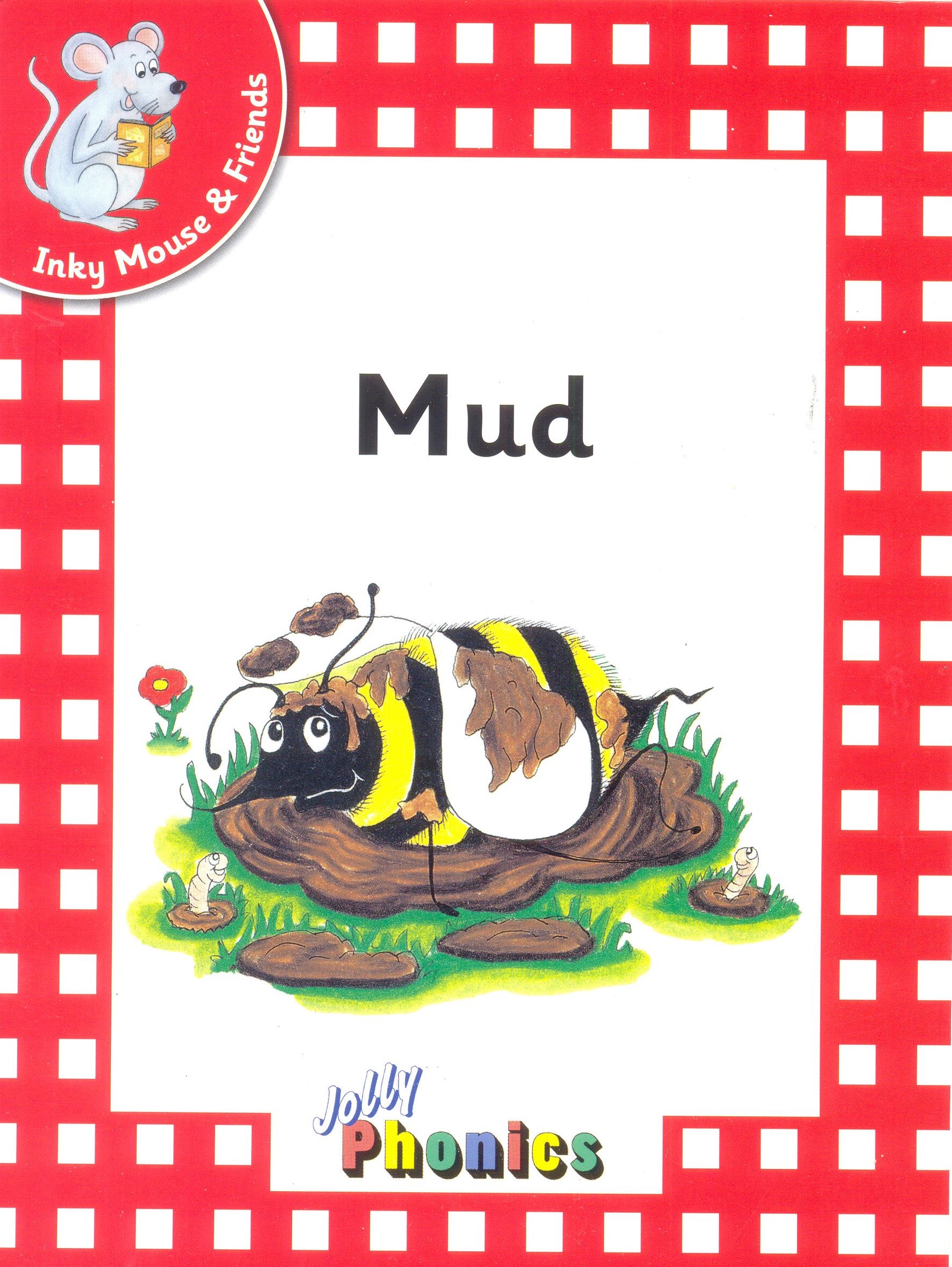 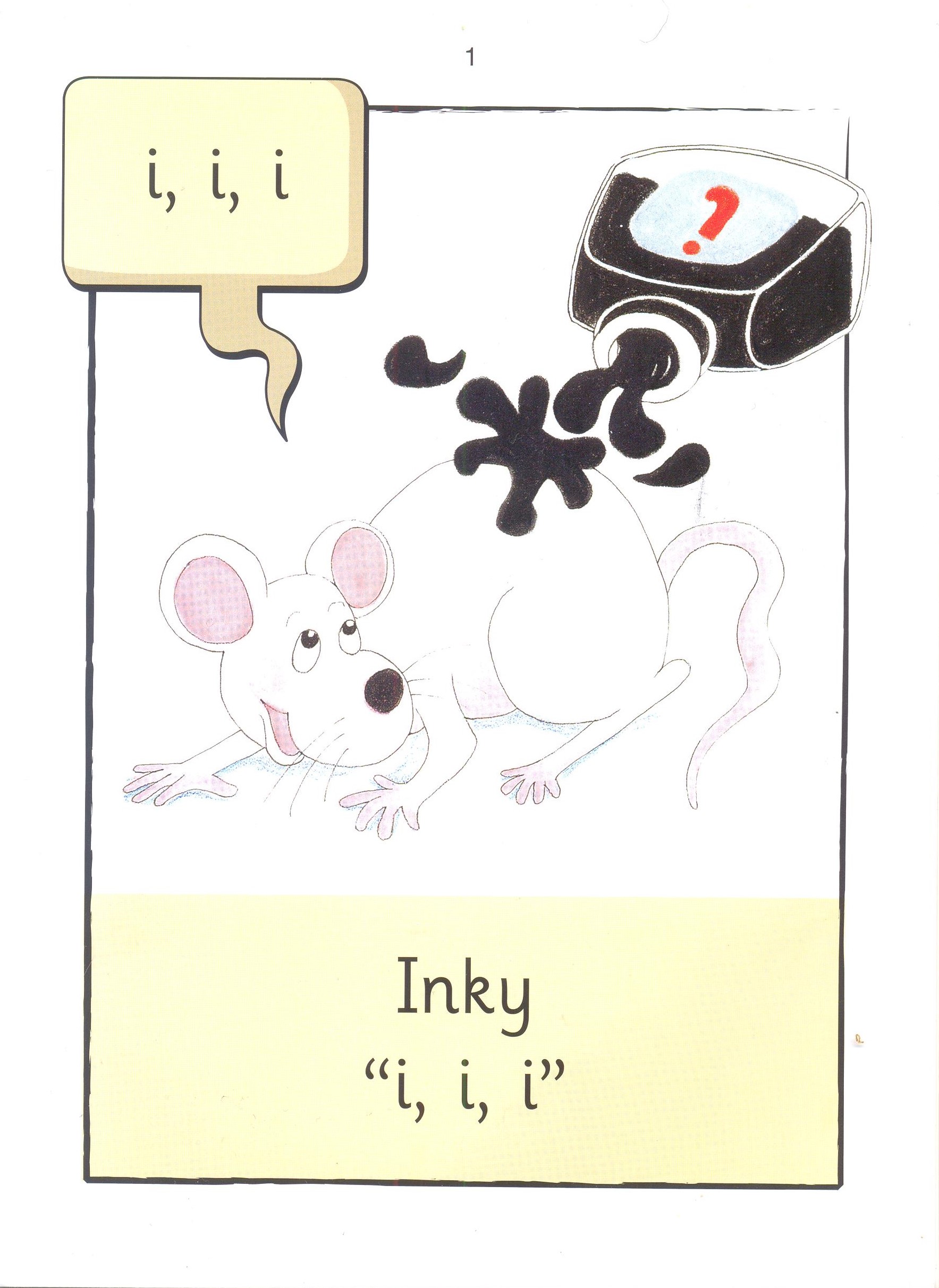 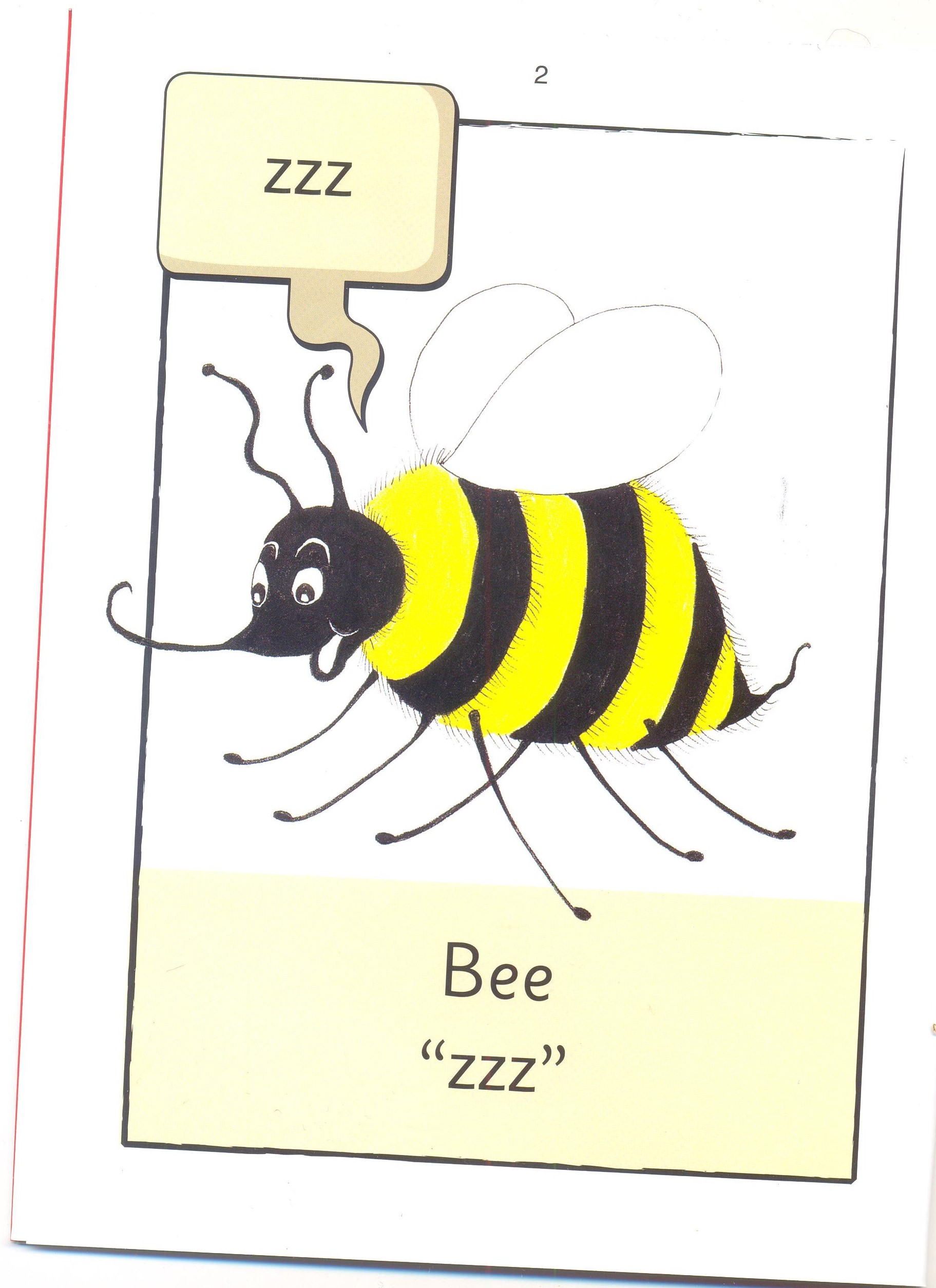 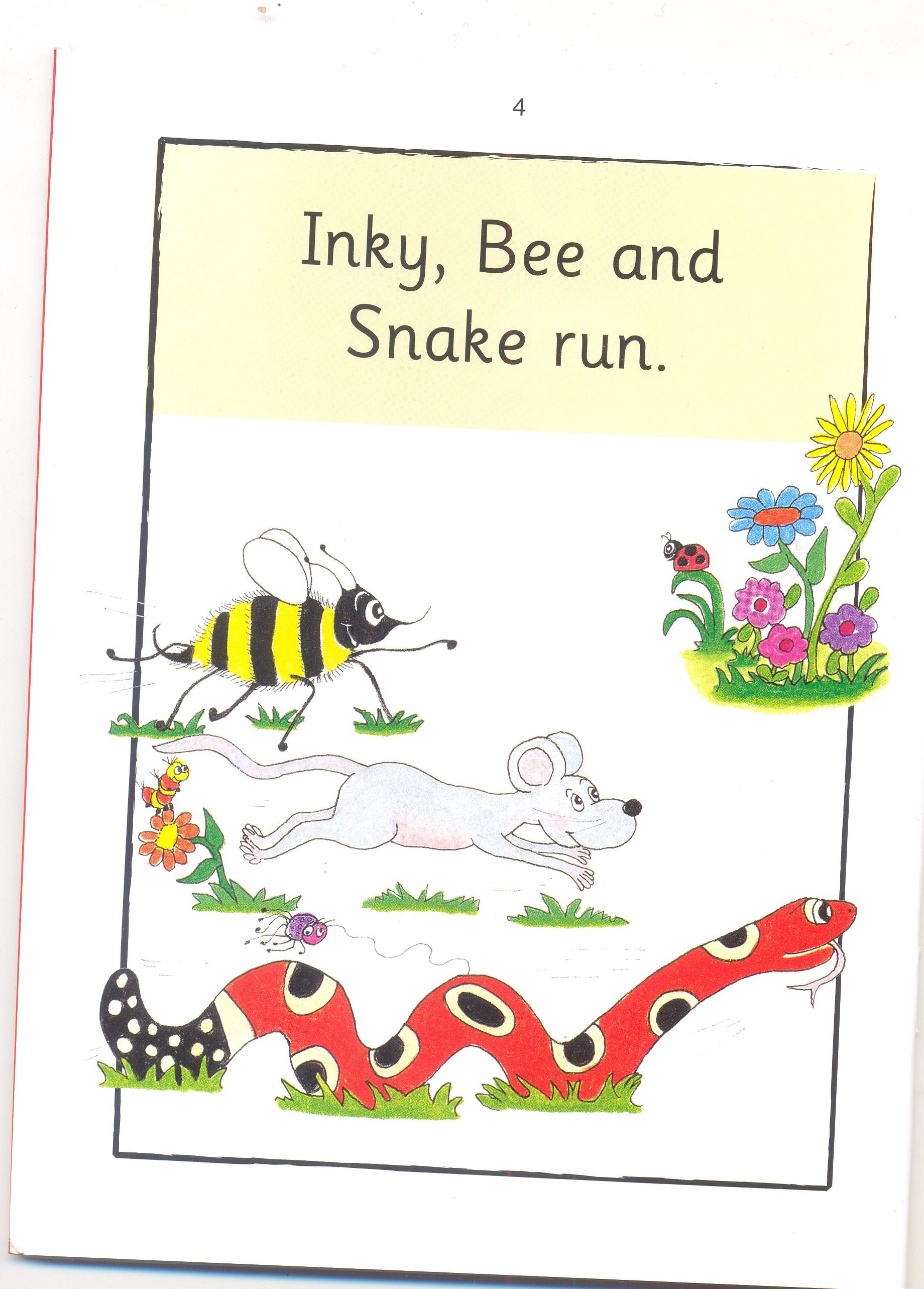 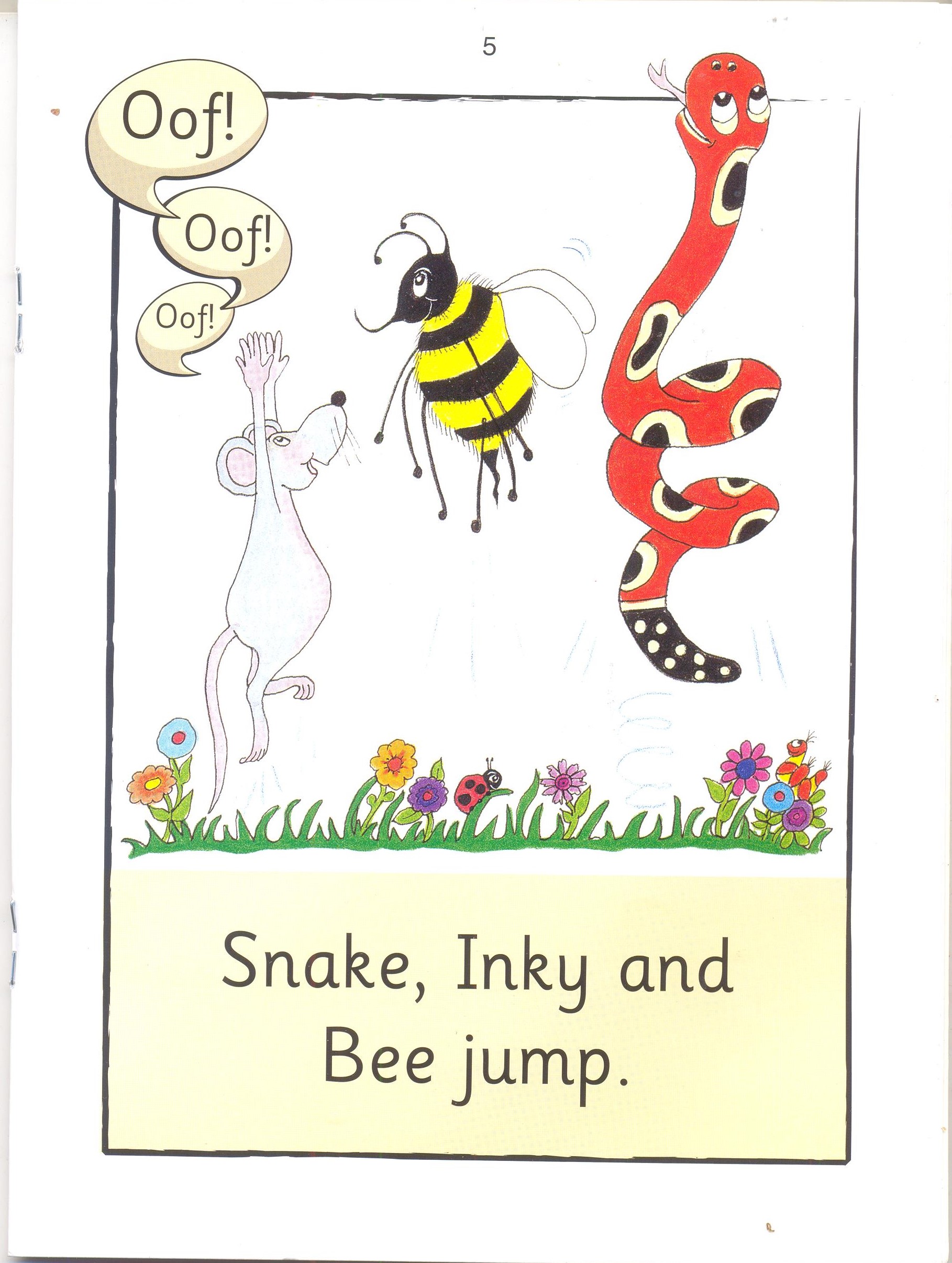 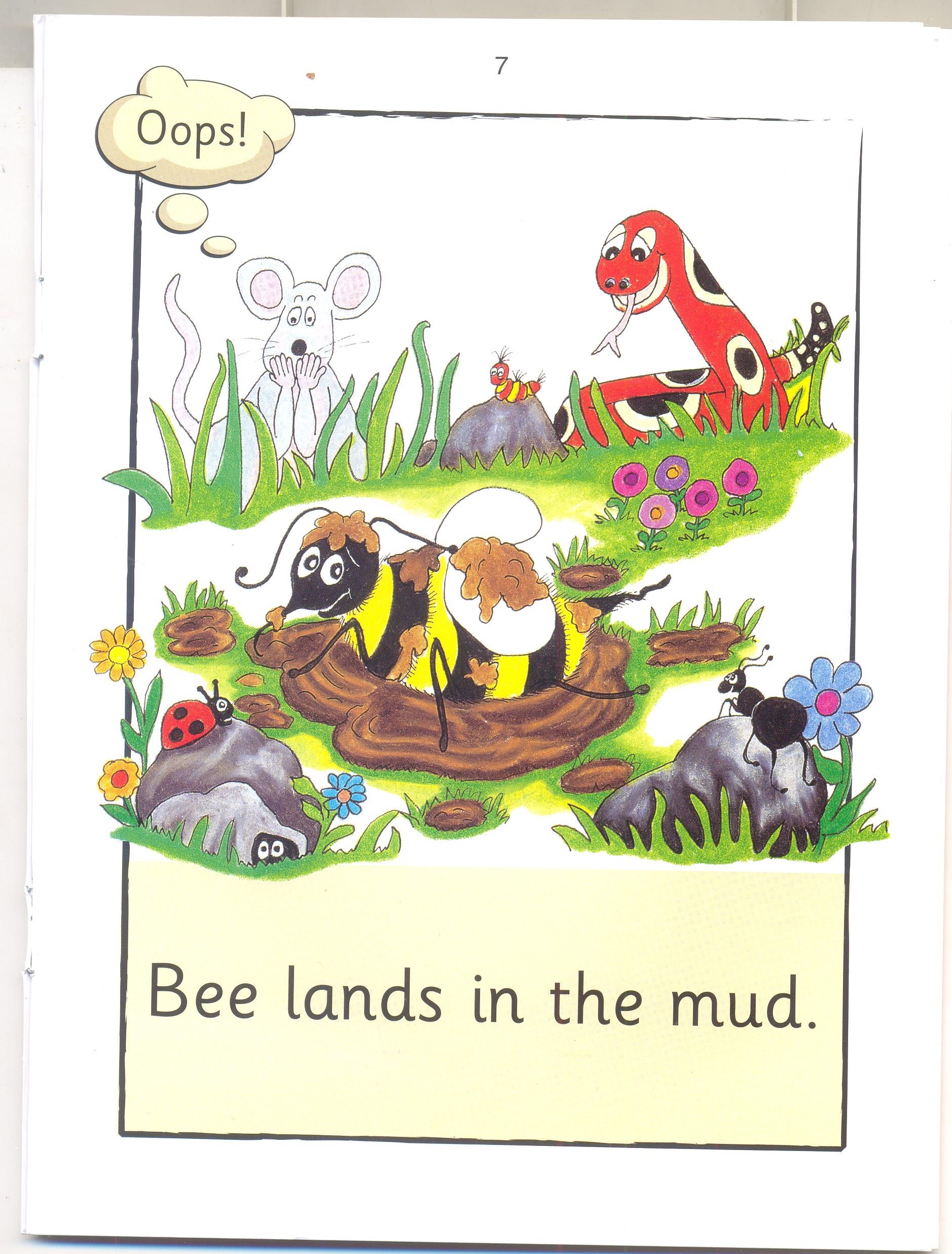 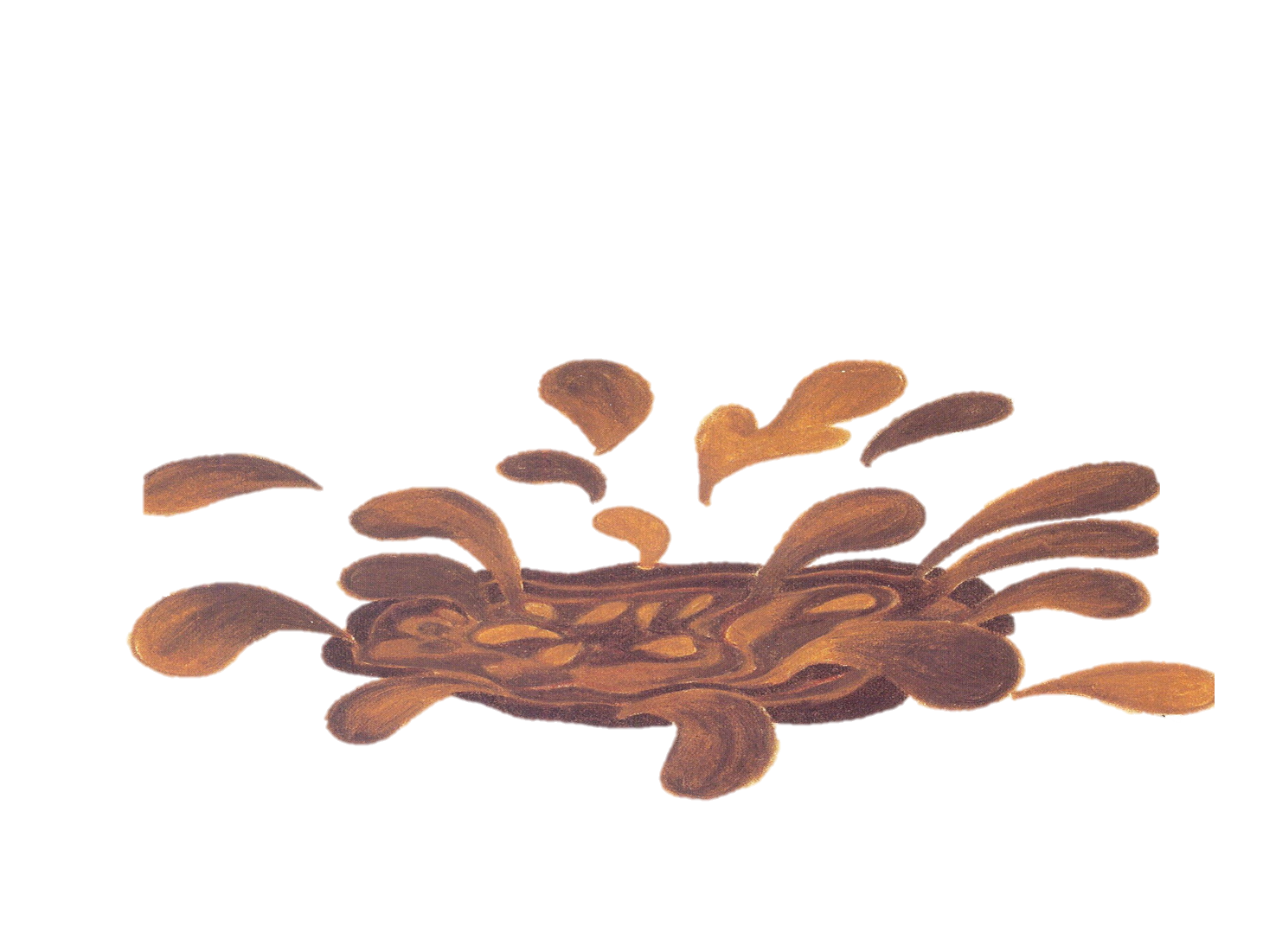 Inky                       Mud
   l                             2
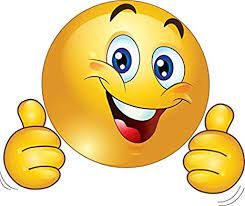 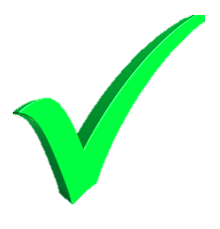 Bee                         Inky 
   I                               2
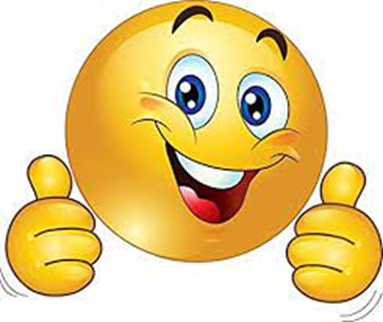 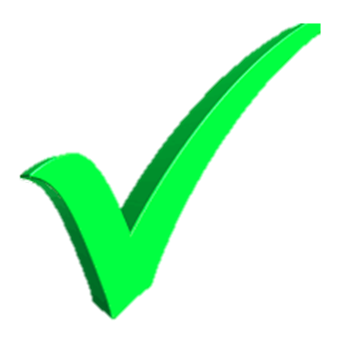 Mud                          Snake
   I                                   2
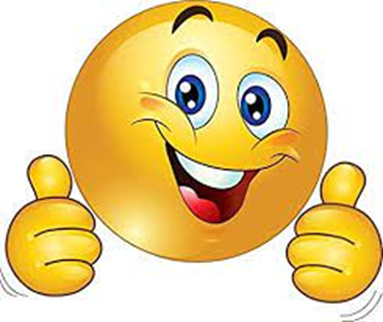 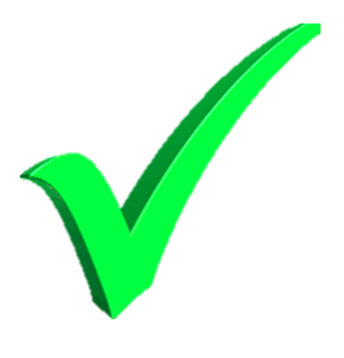 run                     jump
  I                           2
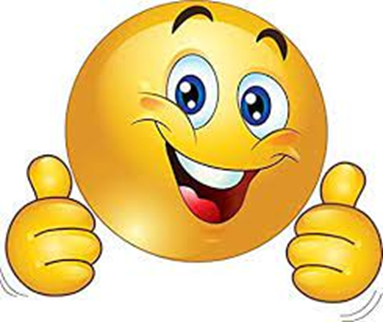 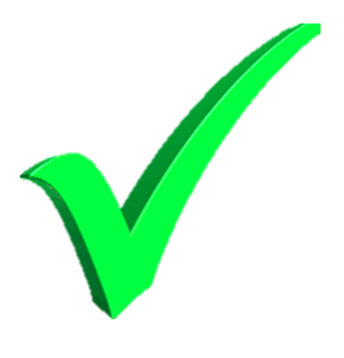 Jump                     run
    I                         2
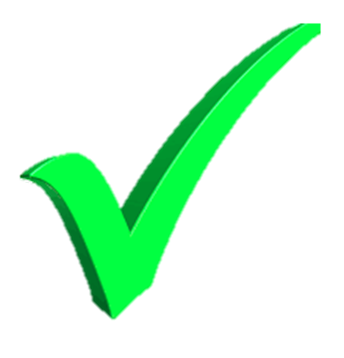 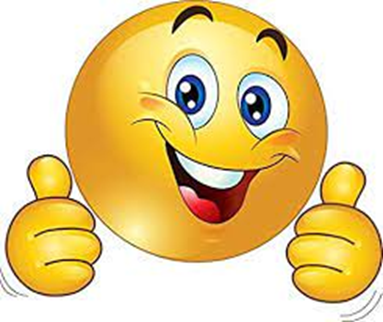 jumps               lands
    I                         2
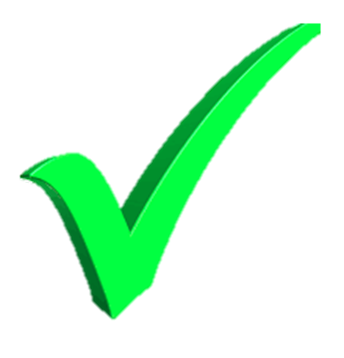 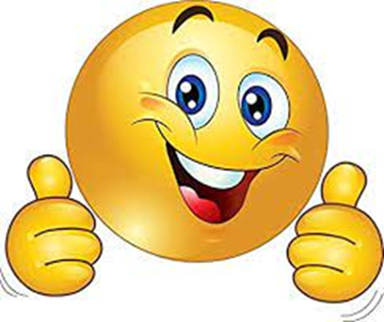 lands                    scrub
    I                             2
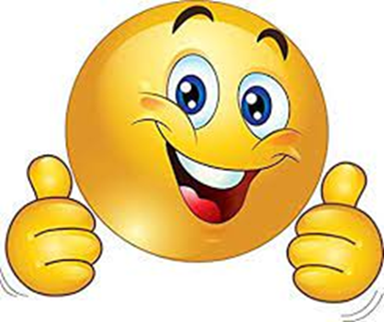 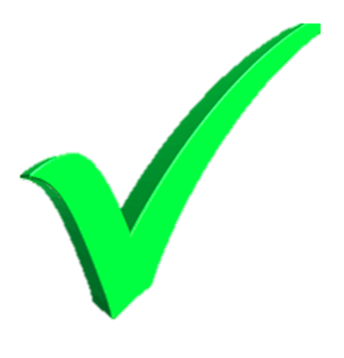 help                  jump
   I                          2
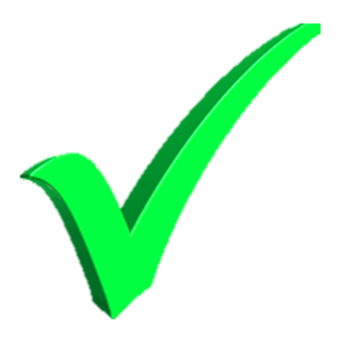 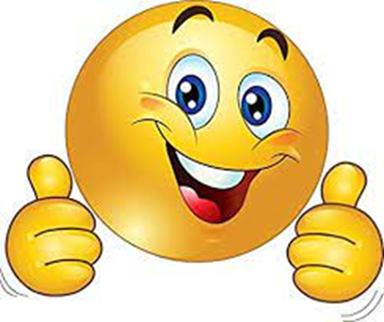 Mud
Inky
Bee
Snake
and
run
jump
splash
in
the
lands
help
to
scrub
off